Высший педагогический колледж, город Щучинск при управлении образования Акмолинской областиДипломнаграждается    Жантасов  Дамир   победитель областного онлайн-конкурса «Физкультура без границ!», посвященного «75 летию Победы в Великой Отечественной войне!» 2020 год
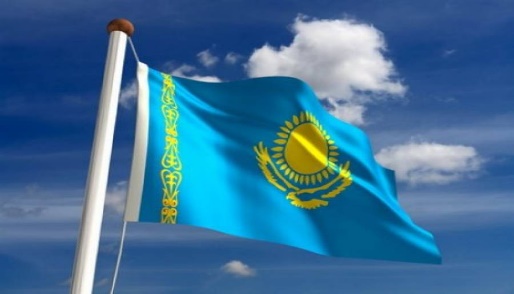 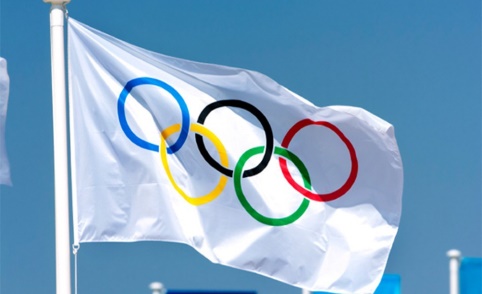 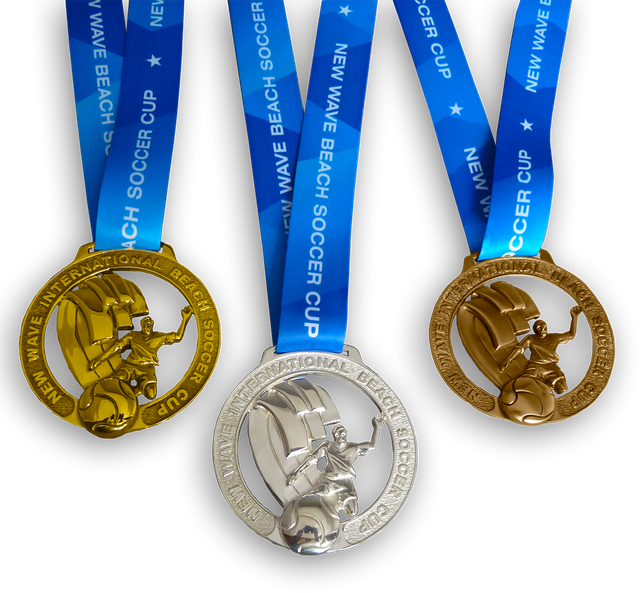 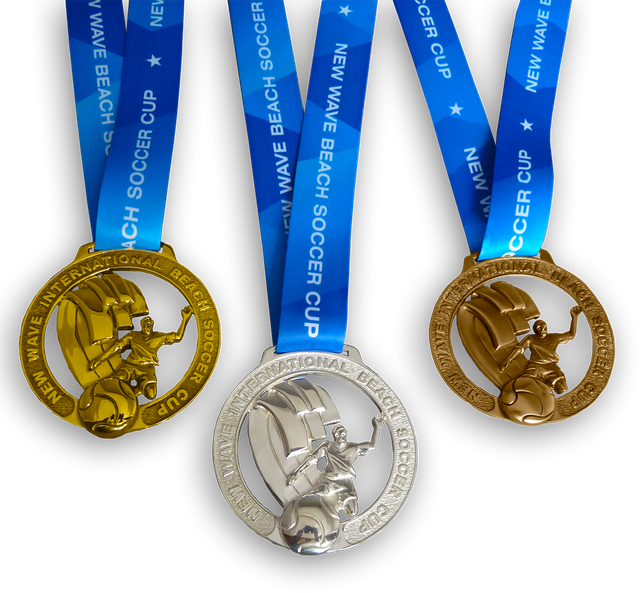 Высший педагогический колледж, город Щучинск при управлении образования Акмолинской областиДипломнаграждается     Молдабаева Анеля   победитель областного онлайн-конкурса «Физкультура без границ!», посвященного «75 летию Победы в Великой Отечественной войне!» 2020 год
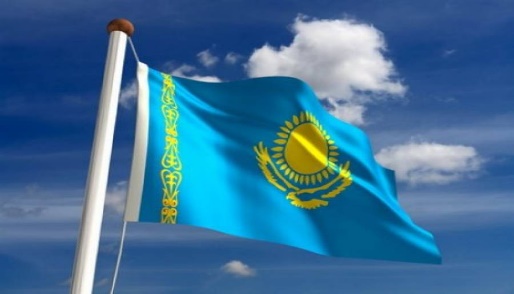 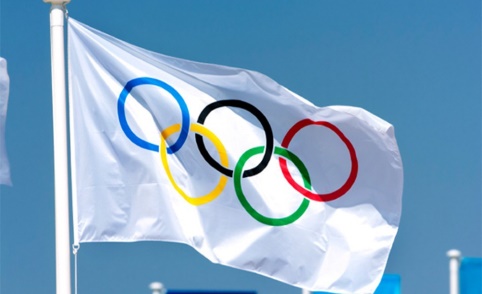 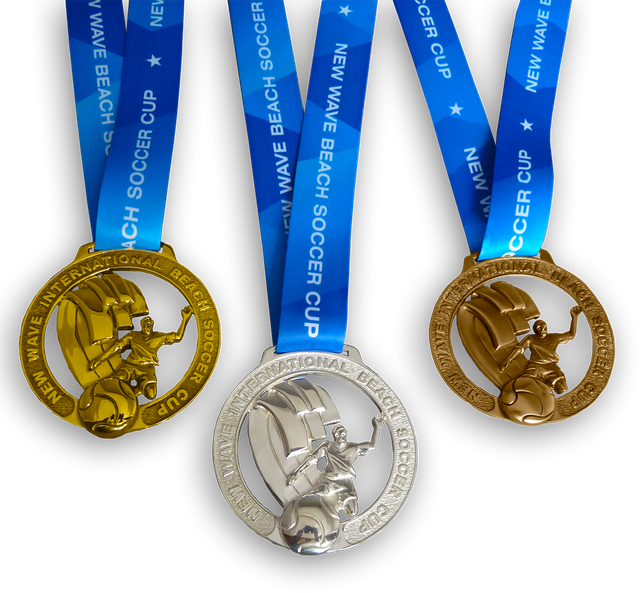 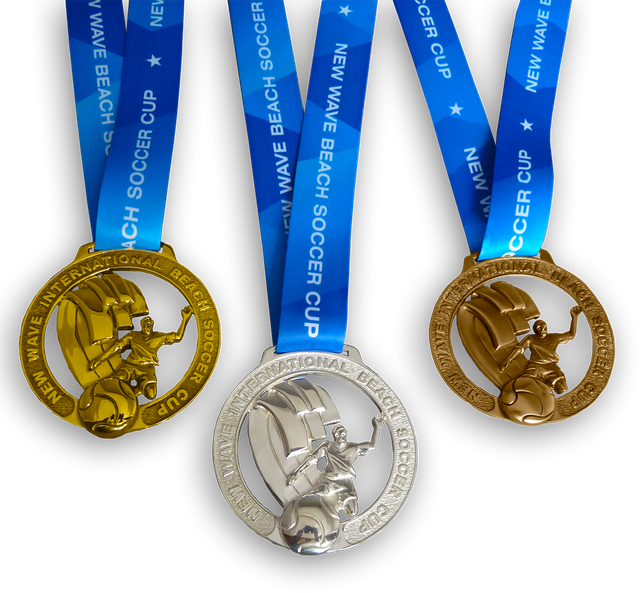 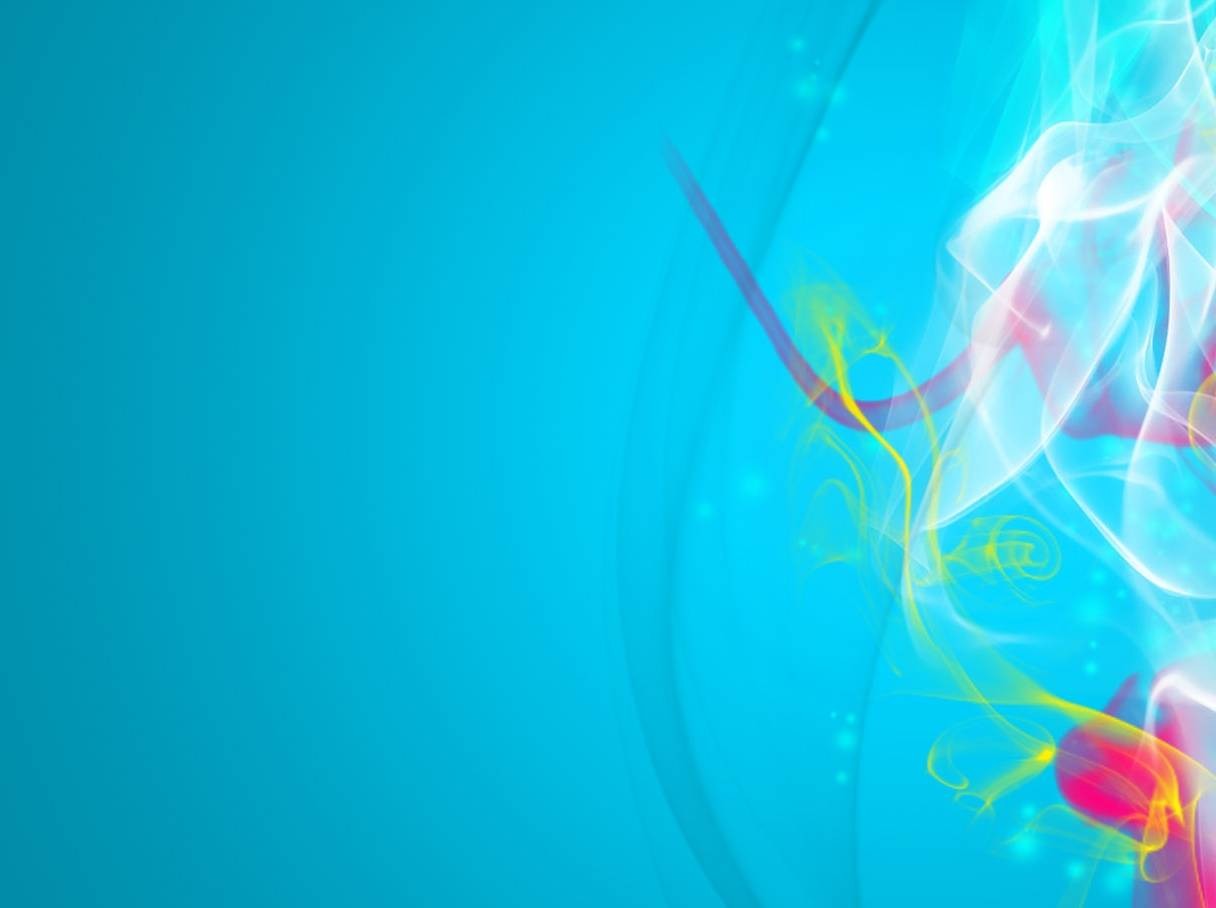 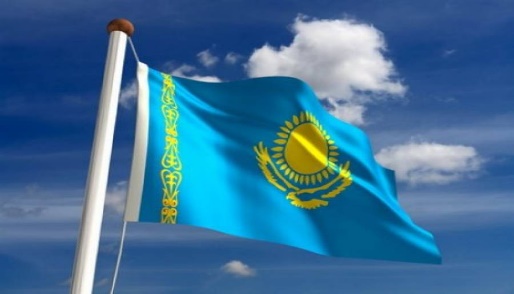 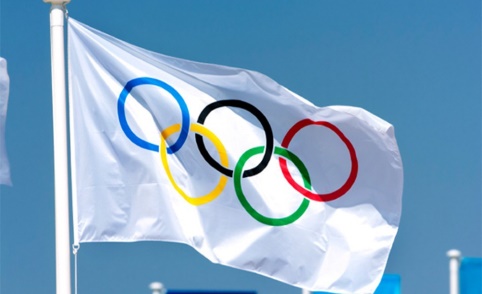 «Высший педагогический колледж, город Щучинск»
                                            при управлении образования                                              Акмолинской области                                                      Грамота 
награждается     Сейтказинов Мейіржан  участник областного онлайн-конкурса «Физкультура без границ!», посвященного «75 летию Победы в Великой Отечественной войне!»
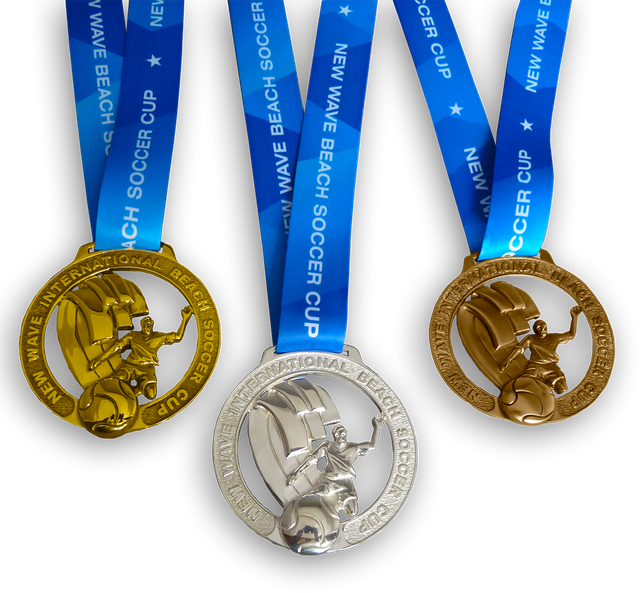 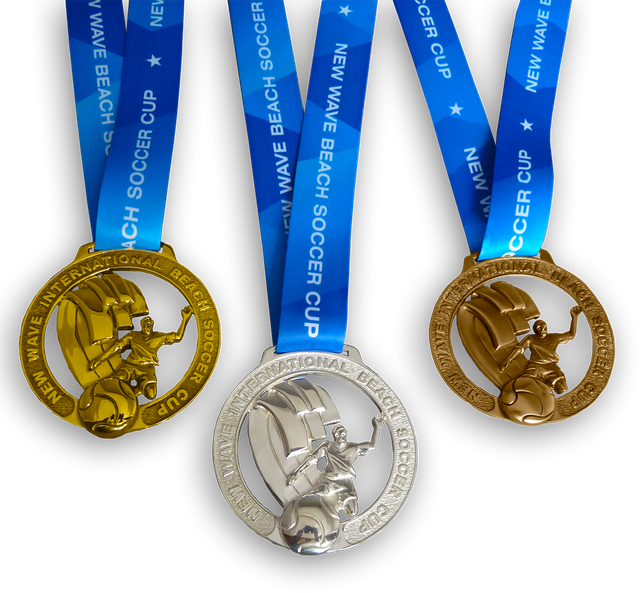 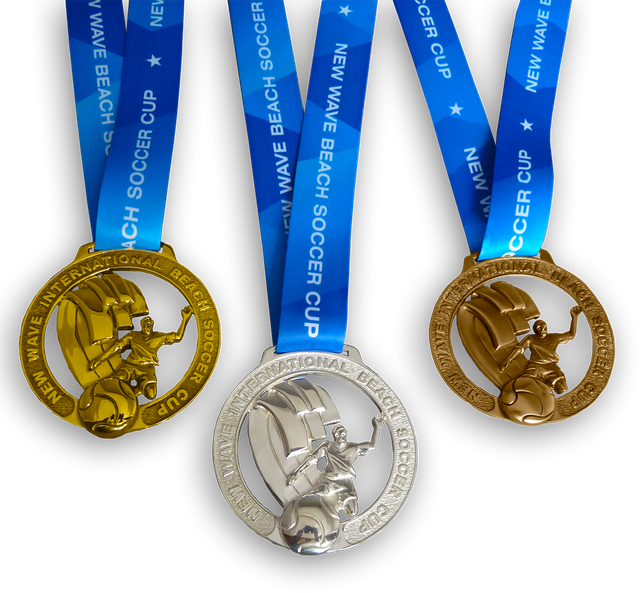 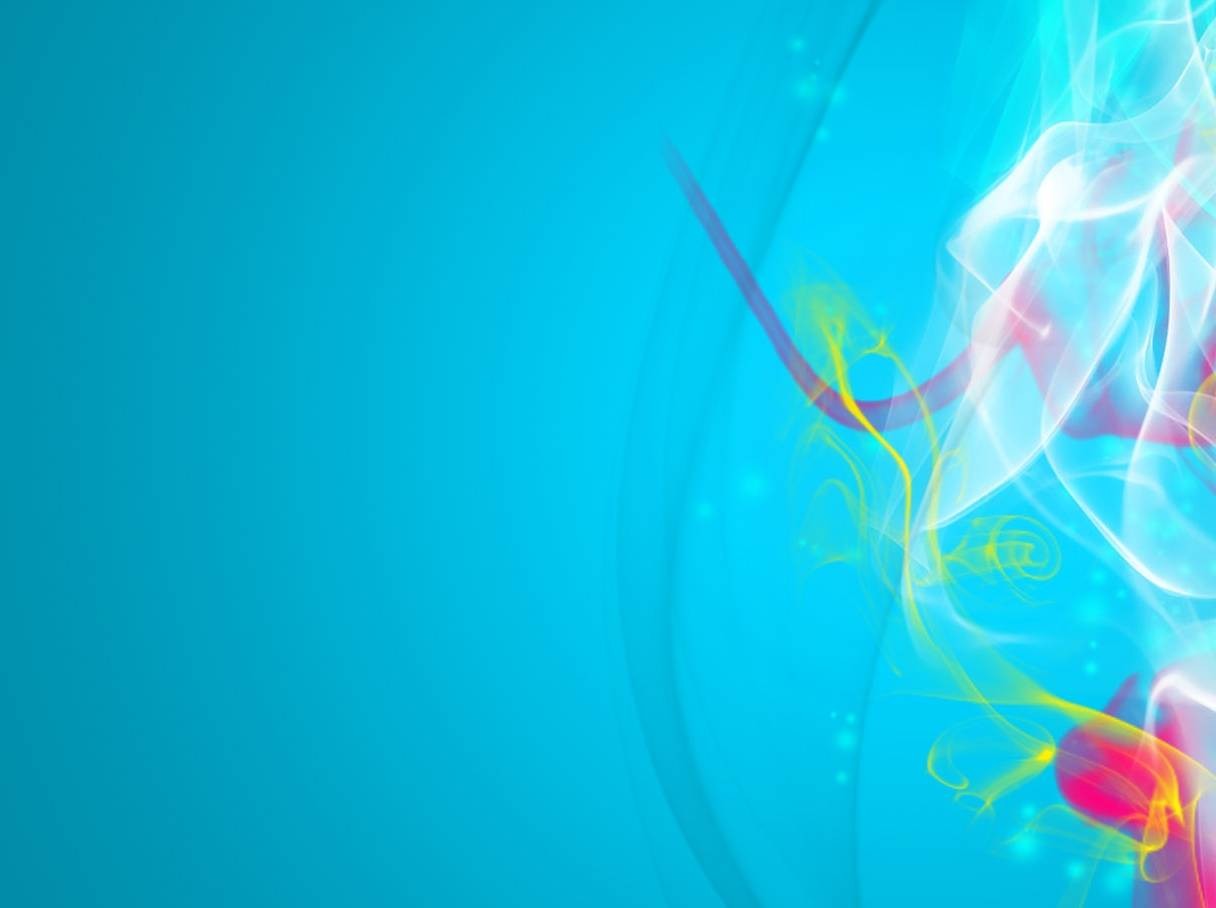 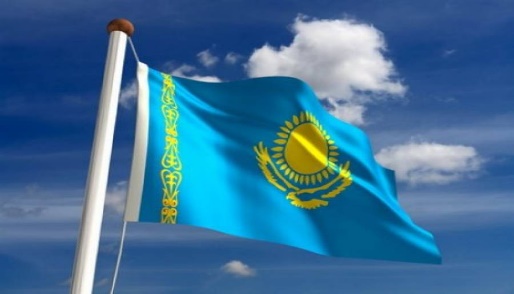 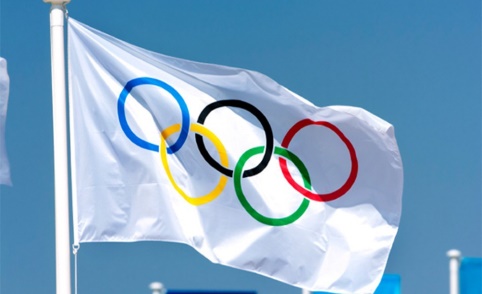 «Высший педагогический колледж, город Щучинск»
                                            при управлении образования                                              Акмолинской области                                                      Грамота 
награждается     Павлов  Кирилл участник областного онлайн-конкурса «Физкультура без границ!», посвященного «75 летию Победы в Великой Отечественной войне!»
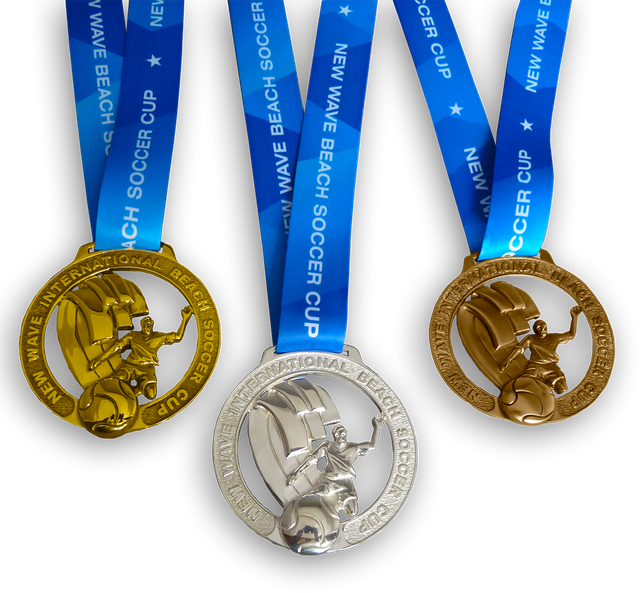 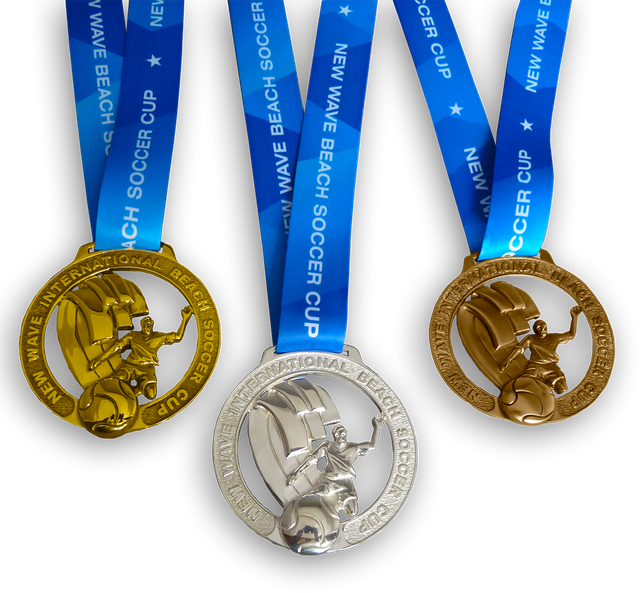 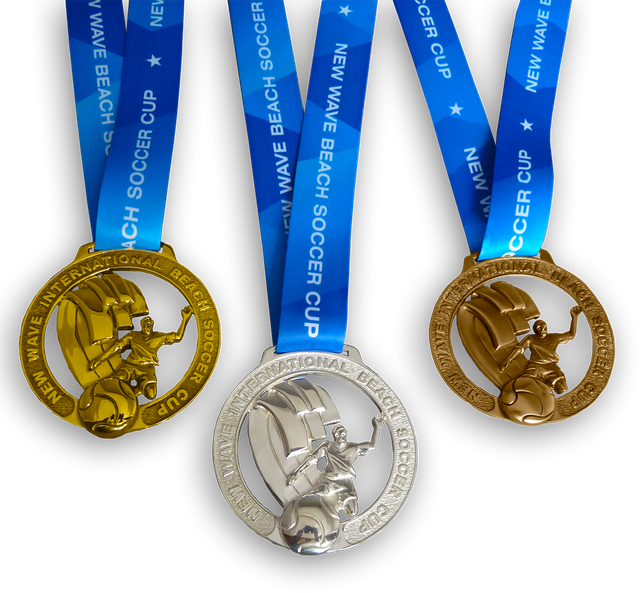 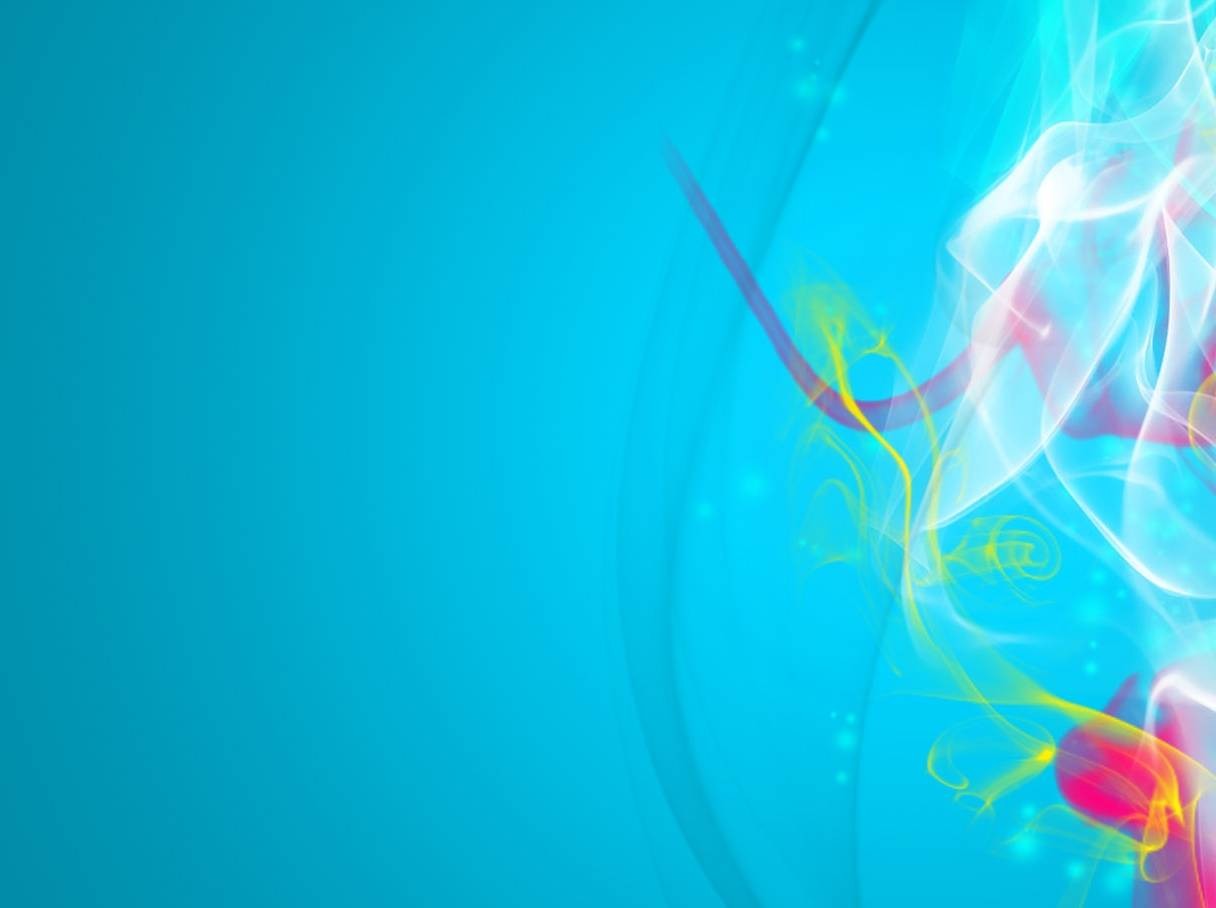 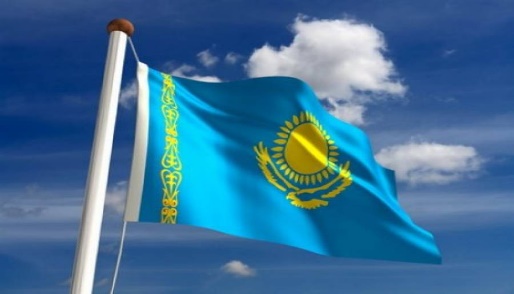 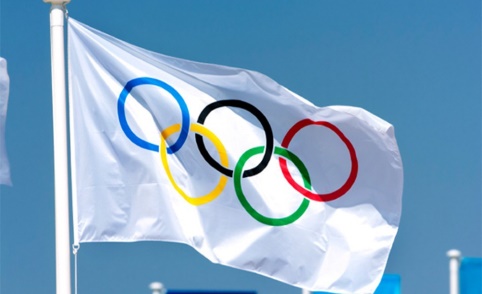 «Высший педагогический колледж, город Щучинск»
                                            при управлении образования                                              Акмолинской области                                                      Грамота 
награждается     Роман   Құдайберген участник областного онлайн-конкурса «Физкультура без границ!», посвященного «75 летию Победы в Великой Отечественной войне!»
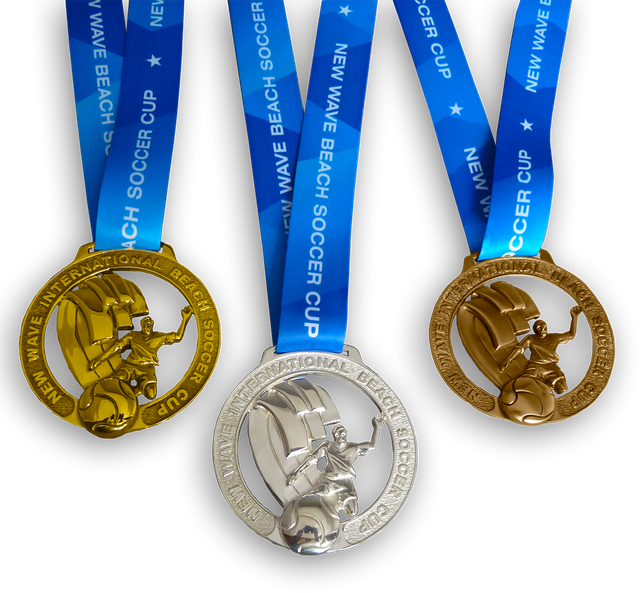 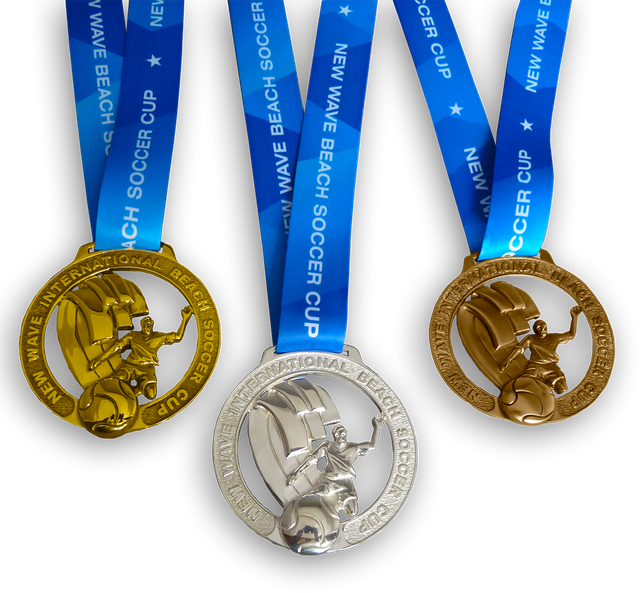 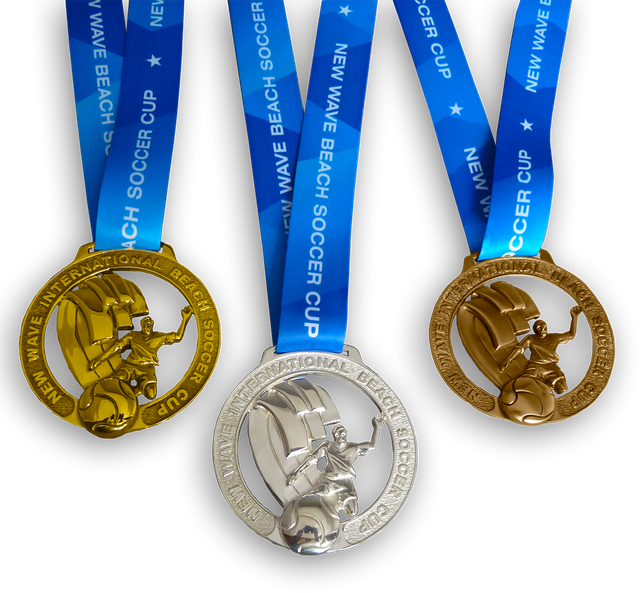 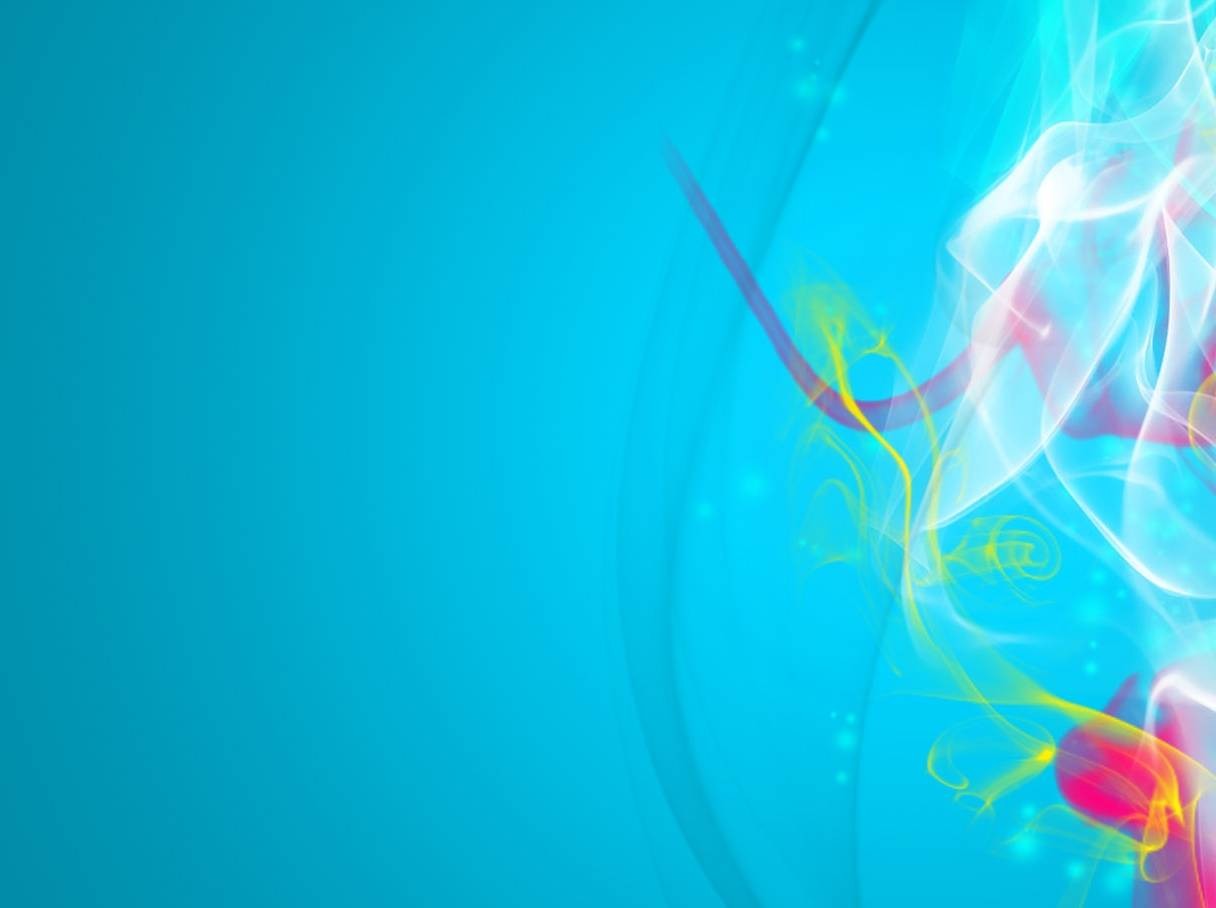 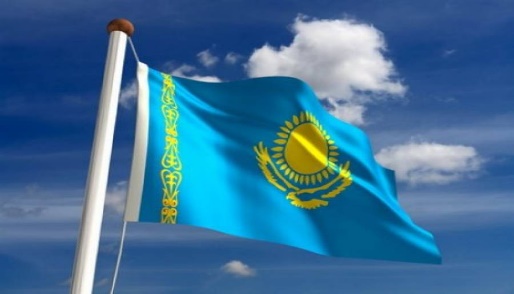 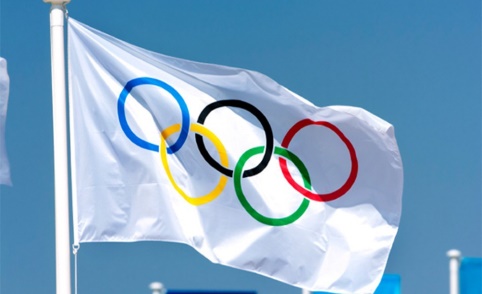 «Высший педагогический колледж, город Щучинск»
                                            при управлении образования                                              Акмолинской области                                                      Грамота 
награждается     Кадук  Оксана участница областного онлайн-конкурса «Физкультура без границ!», посвященного «75 летию Победы в Великой Отечественной войне!»
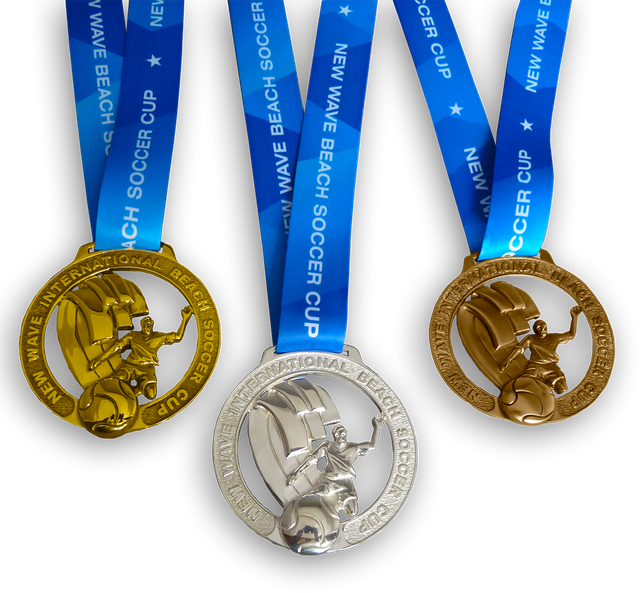 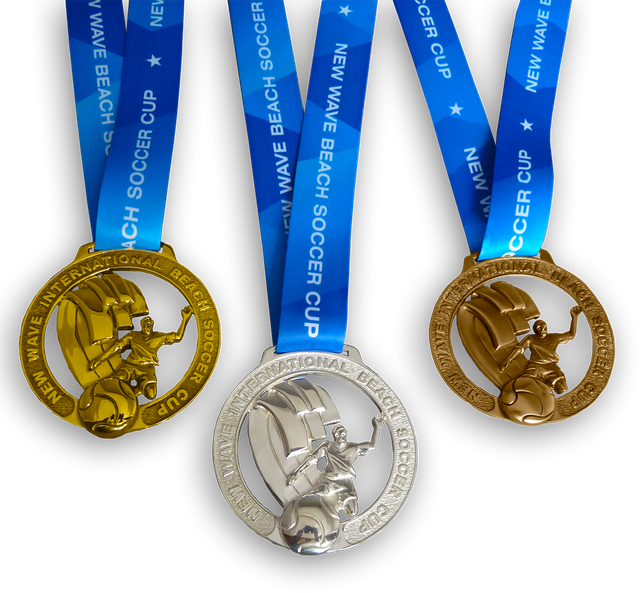 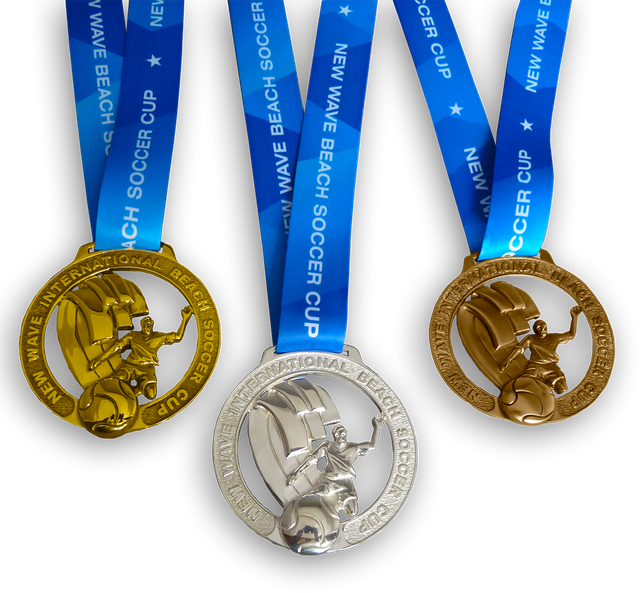 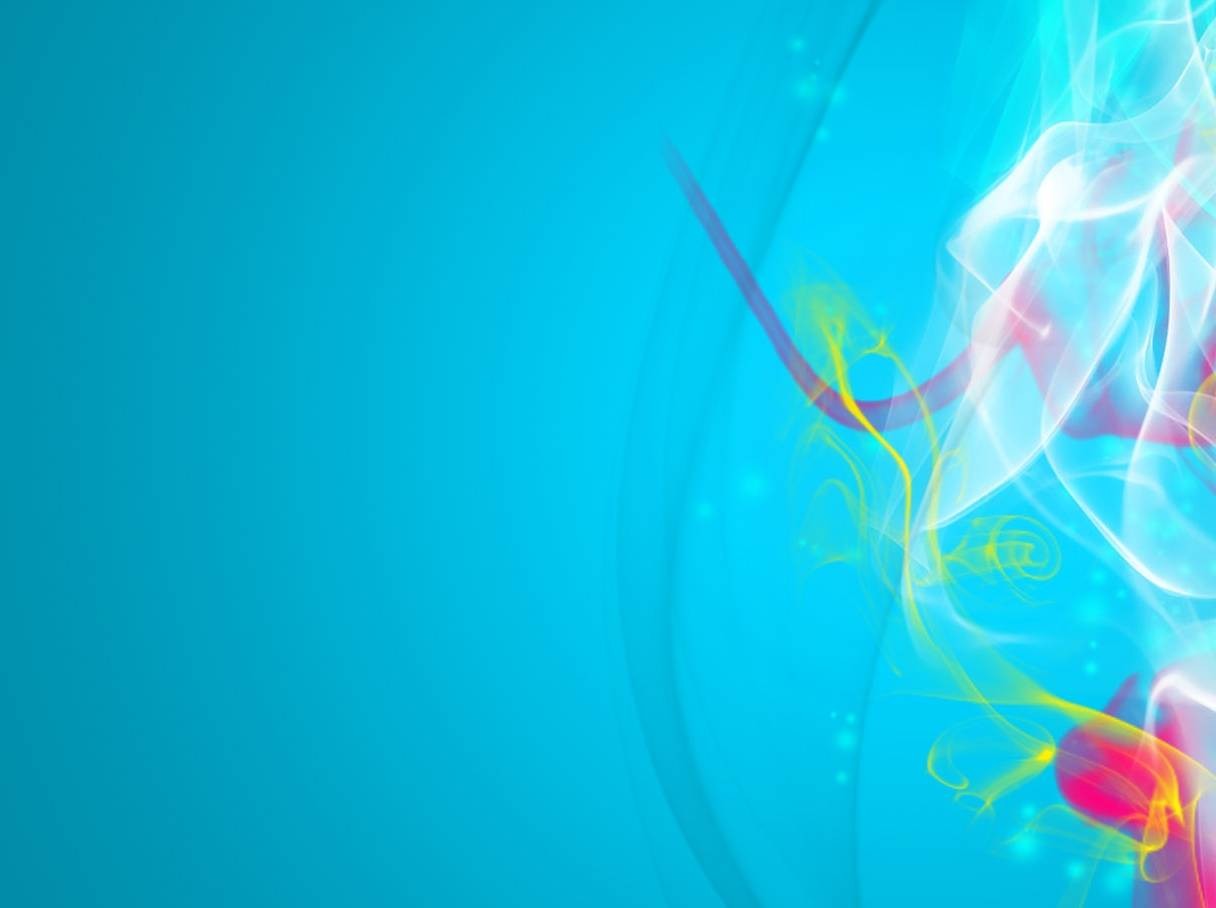 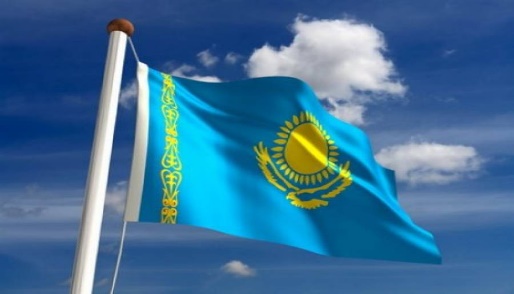 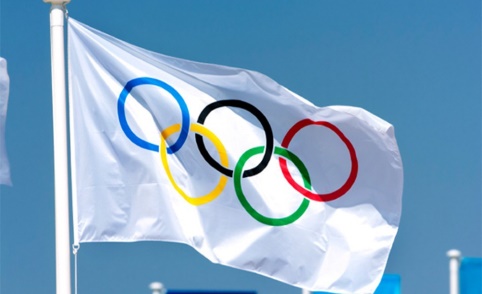 «Высший педагогический колледж, город Щучинск»
                                            при управлении образования                                              Акмолинской области                                                      Грамота 
награждается     Кадук  Татьяна участница областного онлайн-конкурса «Физкультура без границ!», посвященного «75 летию Победы в Великой Отечественной войне!»
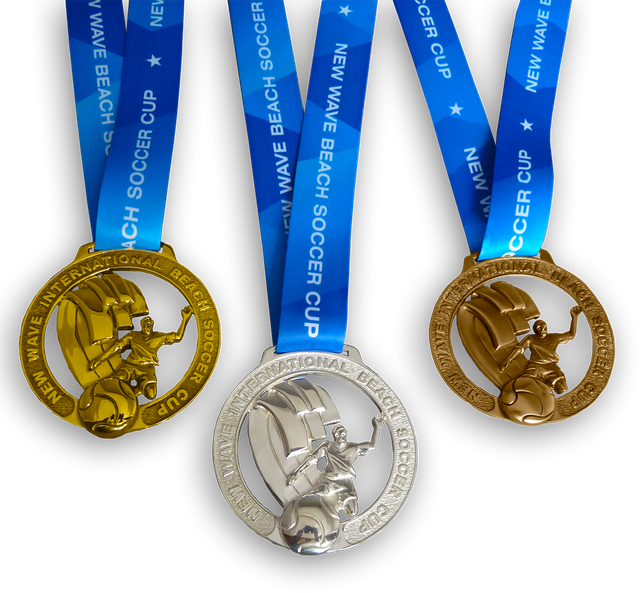 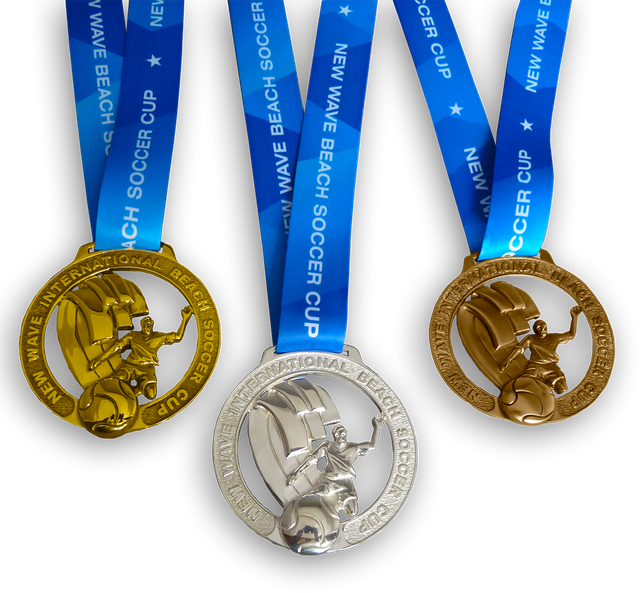 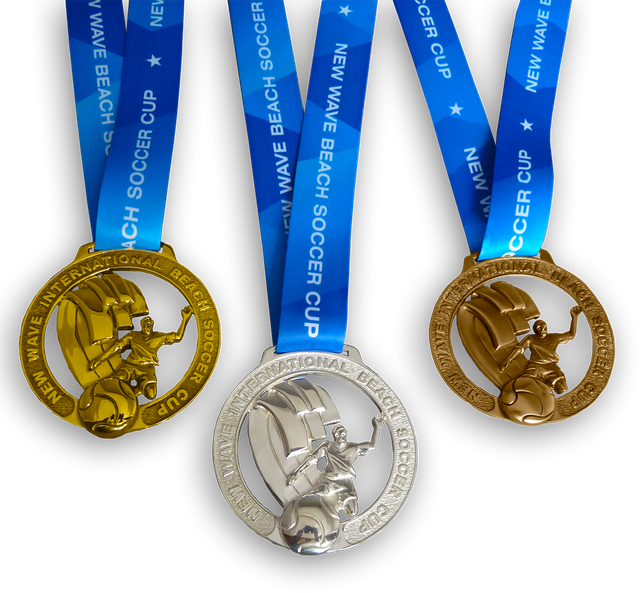 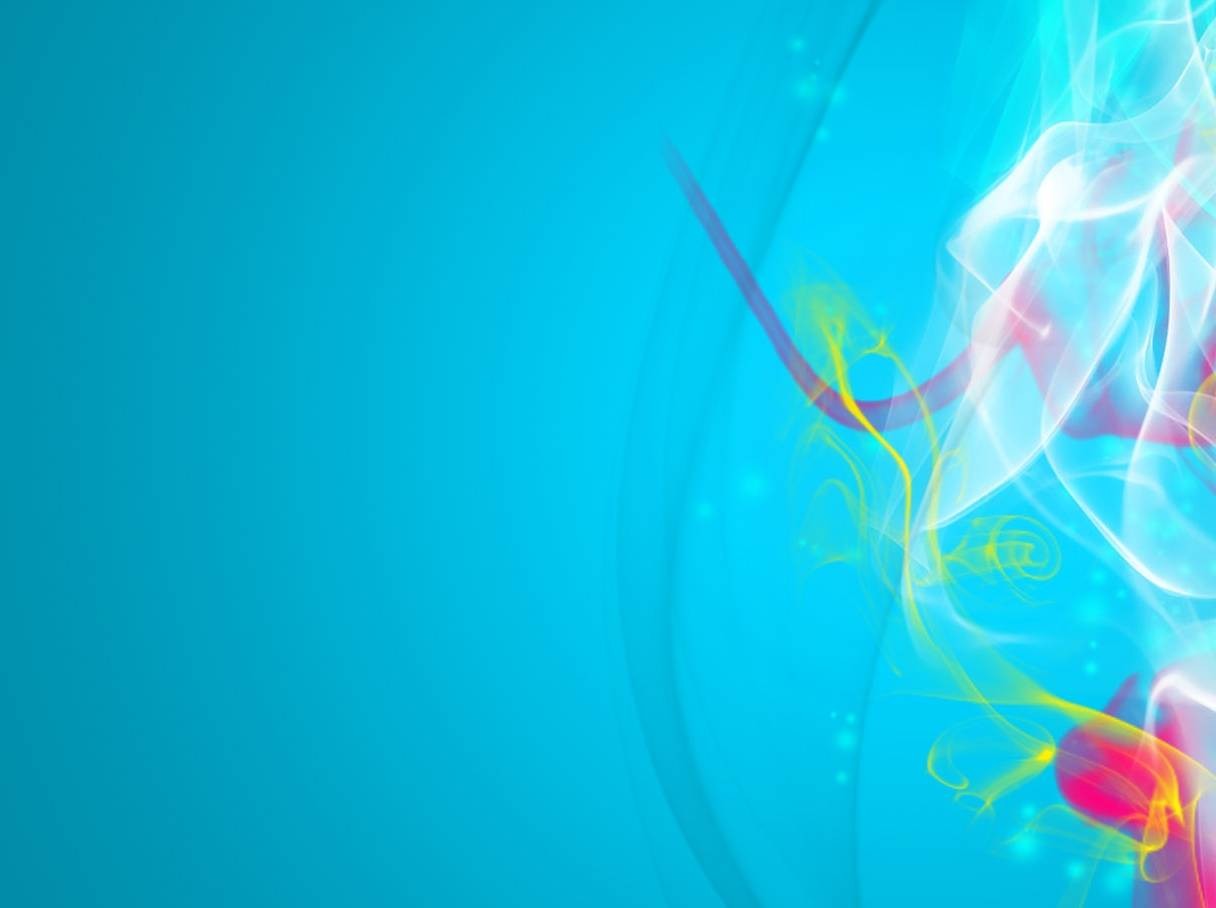 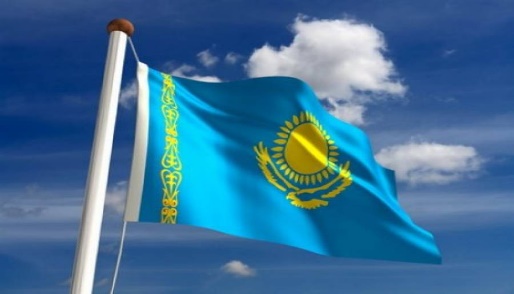 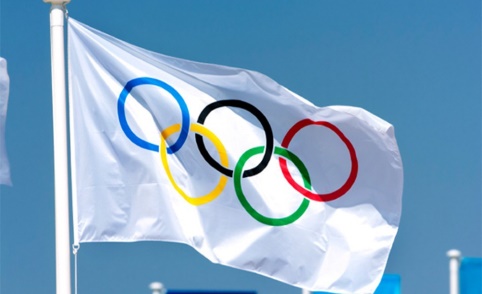 «Высший педагогический колледж, город Щучинск»
                                            при управлении образования                                              Акмолинской области                                                      Грамота 
награждается    Рейымбаева  Анель  участница областного онлайн-конкурса «Физкультура без границ!», посвященного «75 летию Победы в Великой Отечественной войне!»
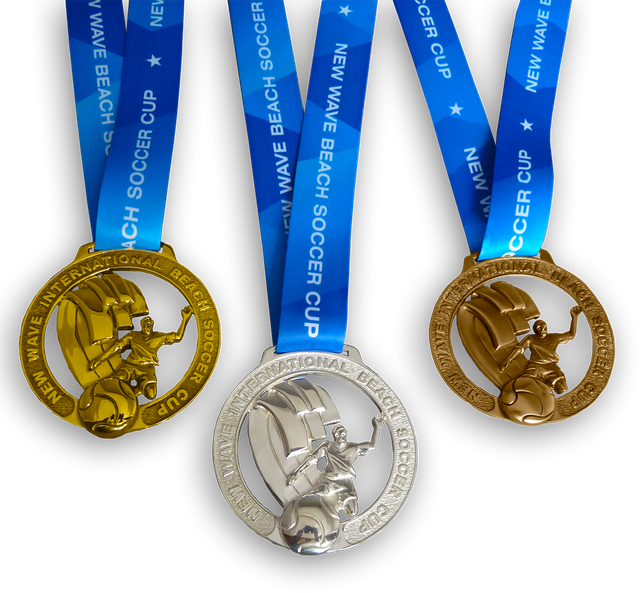 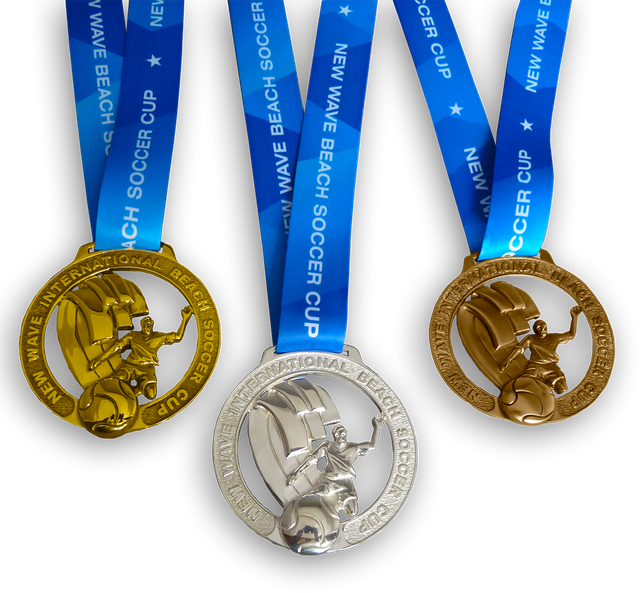 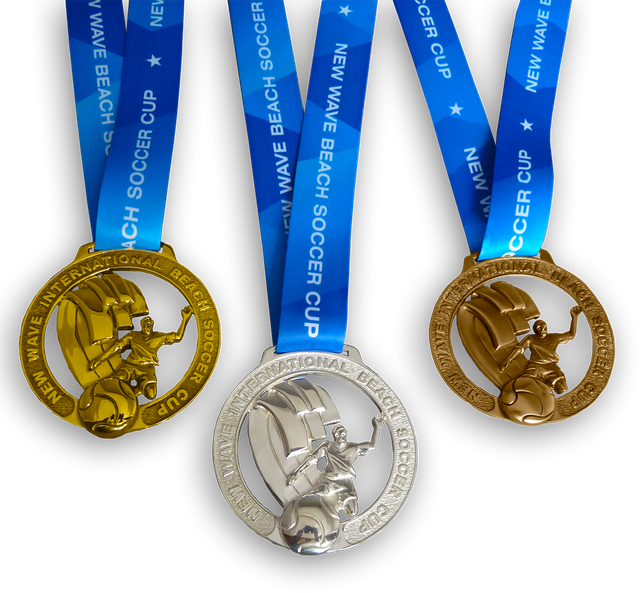